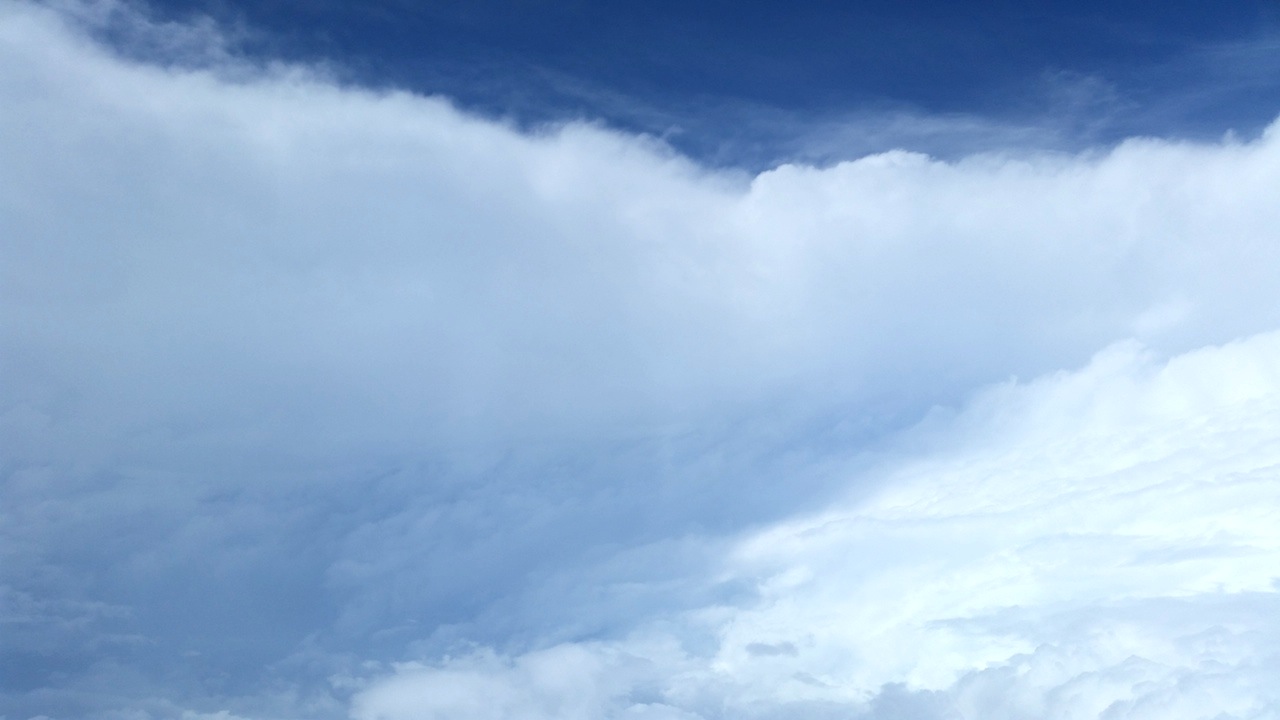 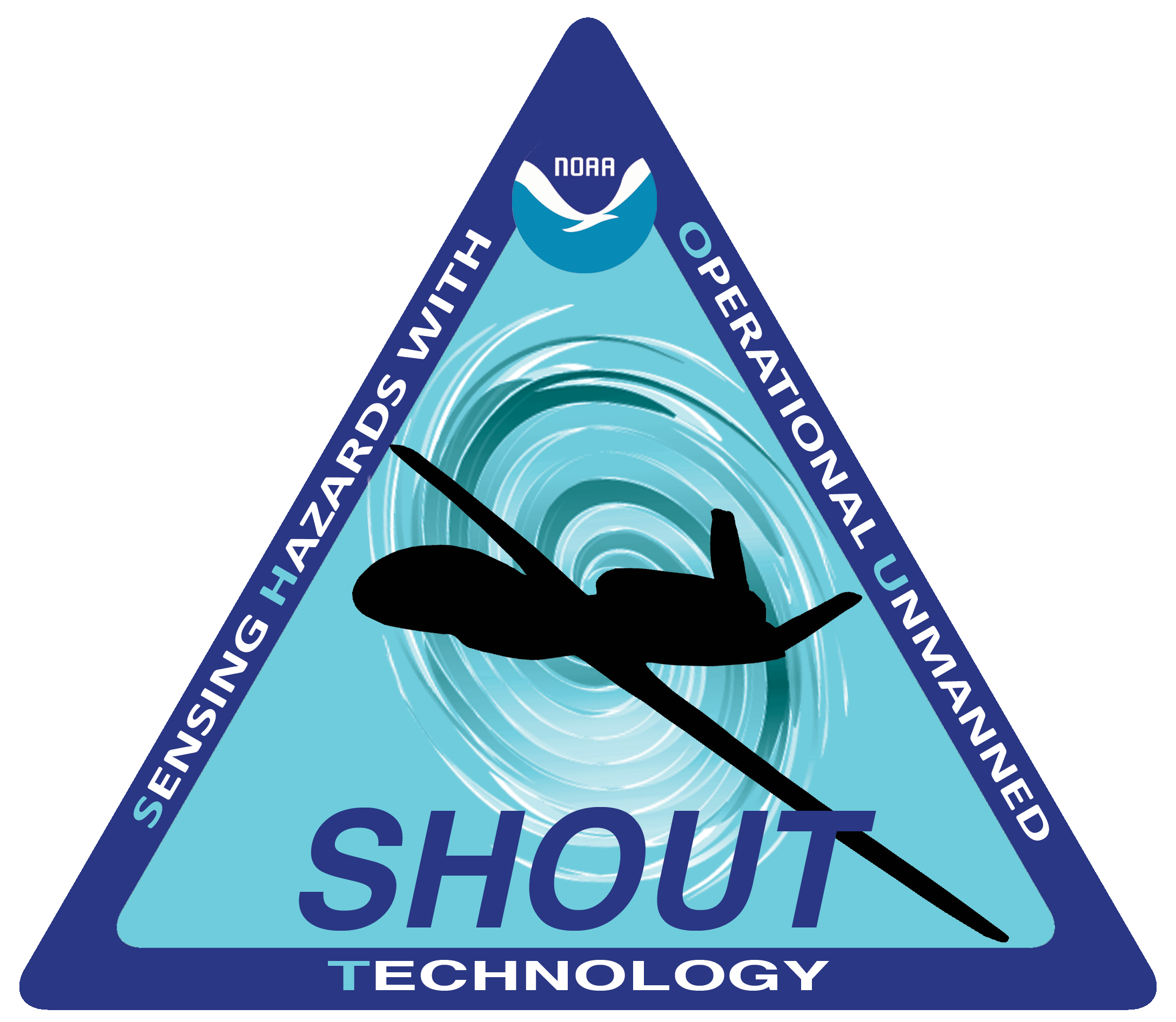 NOAA SHOUT
Plans for the Global Hawk UAS During 
the 2016 Atlantic Hurricane Season
1
NOAA HRD Observations Group Meeting: Feb 18, 2016
SHOUT 2016 Deployment
Atlantic hurricane focus

Single Global Hawk (AV-6) deployed at NASA Wallops Flight Facility

Possible rapid response mission(s) before campaign
NASA Armstrong (~90 mi NNE of Los Angeles)
July/August timeframe

Dry Run: early/mid August

4-5 week deployment period
~end of August through September
10 science flights
Tempo to support 2-3 flights/wk
~24-hr duration flights
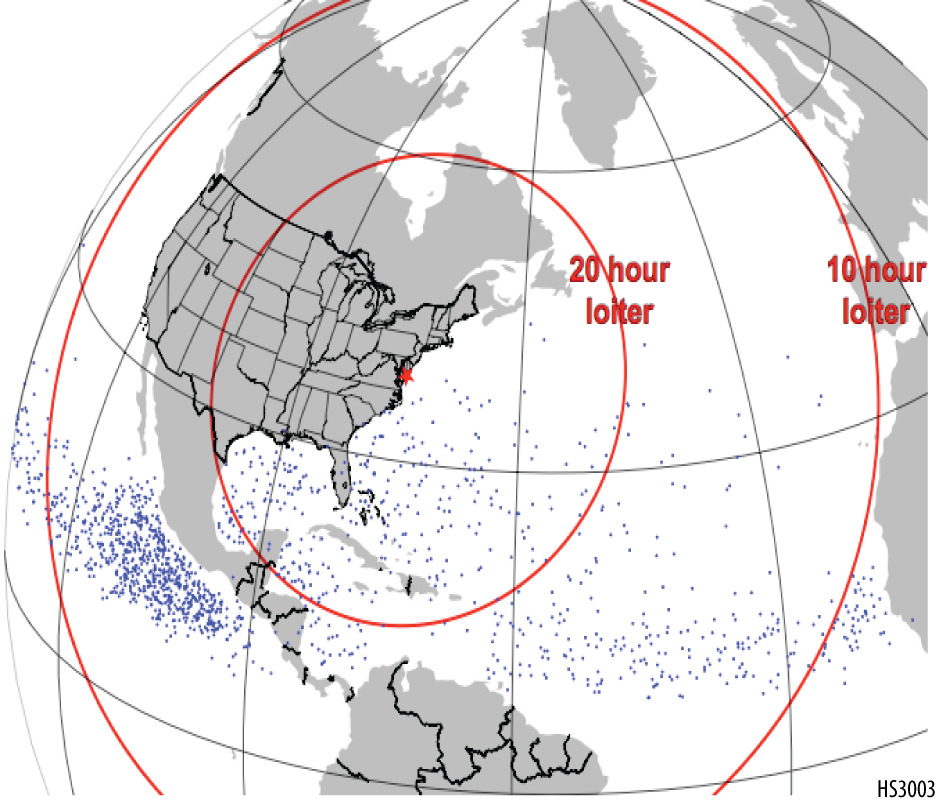 2
Global Hawk  (AV-6) Capabilities
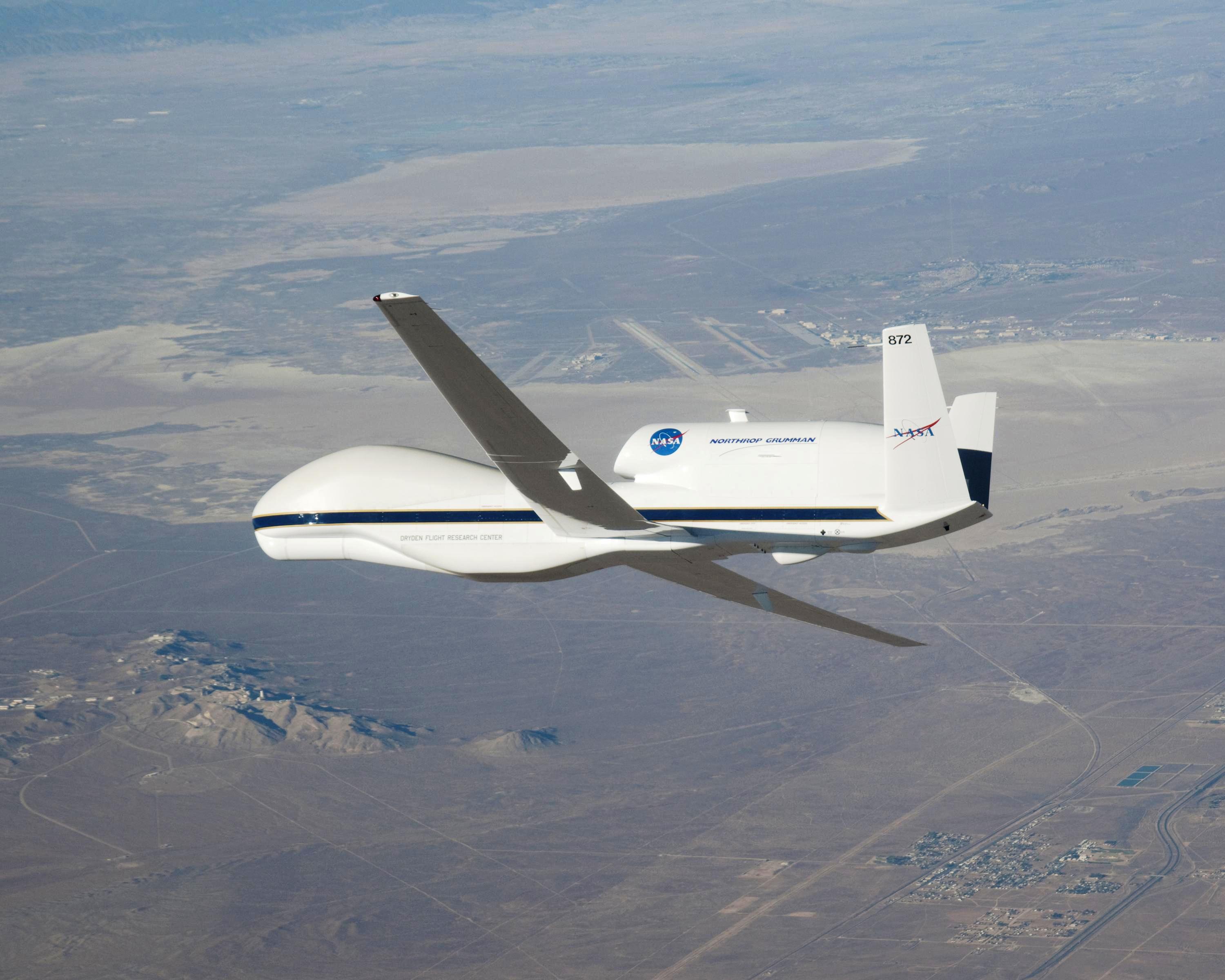 Flight Level: ~55-60,000 ft

Duration: ~24 hr

Flight Frequency
		-1x per 48 hr (every other day)
		-3 consecutive flights
		-7 day max >> hard down

Range: ~8-10,000 nm

Payload: 1,500+ lbs

Mission Science Support
		-3 shifts per mission (2-3 mission scientists per shift)
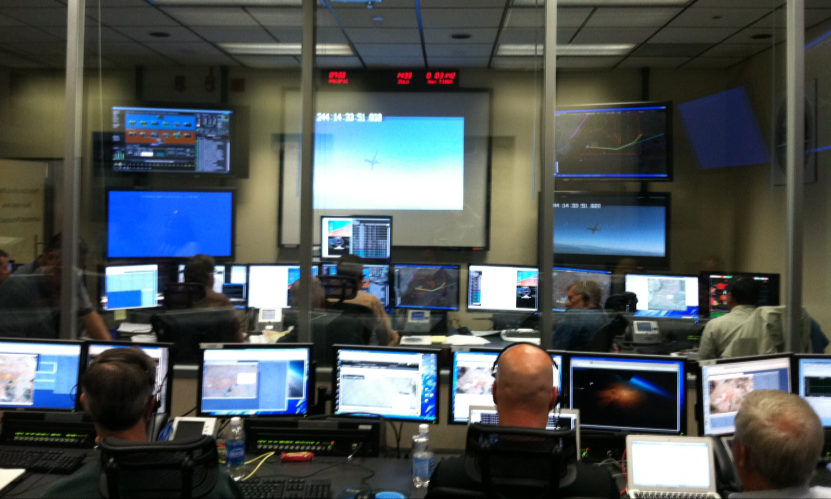 Global Hawk Operations Center (GHOC)
3
2016 NOAA SHOUTGlobal Hawk (AV-6) Instrumentation
Airborne Vertical Atmospheric Profiling System (AVAPS)
High Altitude Monolithic Microwave Integrated Circuit (MMIC) Sounding Radiometer (HAMSR)
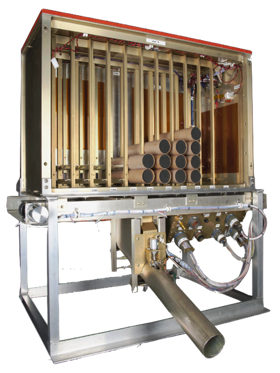 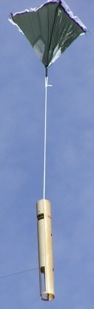 2010 Karl
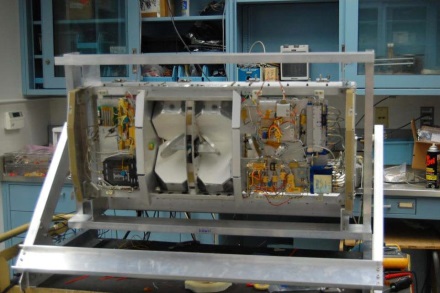 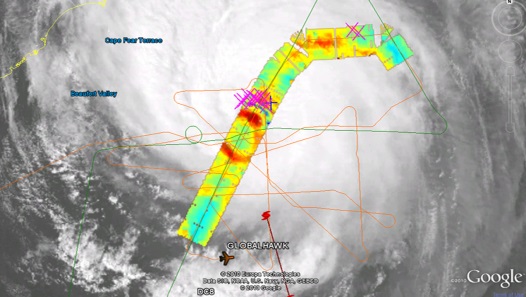 PI: Terry Hock, NCAR / Gary Wick, NOAA

Measurements: 
Temperature, pressure, wind, & humidity vertical profiles;
88 dropsondes per flight;

Resolution: 
4 Hz (winds); 2 Hz (PTH);
~2.5 m (winds), ~5 m (PTH);
PI: Dr. Bjorn Lambrigtsen, JPL

Measurements: 
Microwave AMSU-like sounder;
25 spectral channels in 3 bands; (50-60 GHz, 118 GHz, and 183 GHz);
3-D distribution of temperature, water vapor, & cloud liquid water; 

Resolution: 
2 km vertical; 2 km horizontal (nadir);
40 km wide swath;
~16-20km
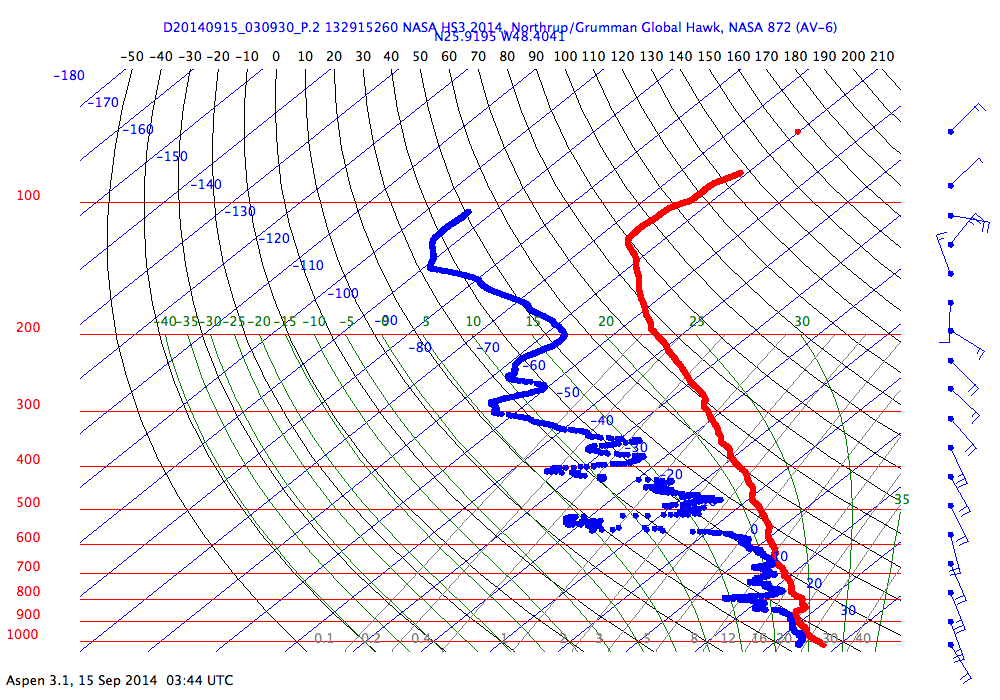 [Speaker Notes: HAMSR: 2010 NASA GRIP (Hurricane Karl overliflight)]
2016 NOAA SHOUTGlobal Hawk (AV-6) Instrumentation
High-Altitude Imaging Wind and Rain Airborne Profiler (HIWRAP)
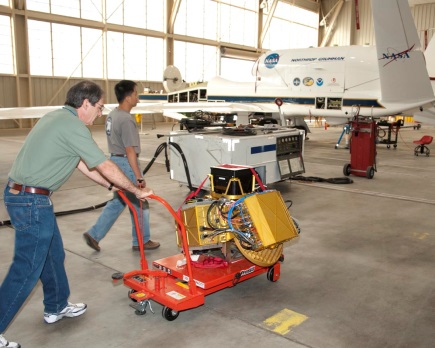 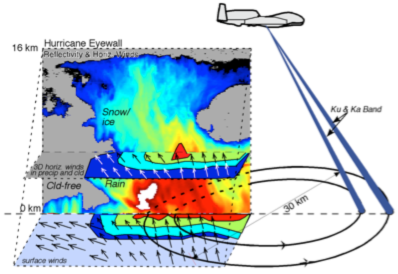 PI: Dr. Gerald Heymsfield, NASA GSFC

Measurements: 
Dual-frequency (Ka- & Ku-band), dual beam, conical scanning Doppler radar;
3-D winds, ocean vector winds, and precip;

Resolution: 
60 m vertical, 1 km horizontal;
5
[Speaker Notes: HAMSR: 2010 NASA GRIP (Hurricane Karl overlflight)]